Lage national
16. Juli 2021
Überblick Kennzahlen
DIVI-Datenstand 15.07.2021
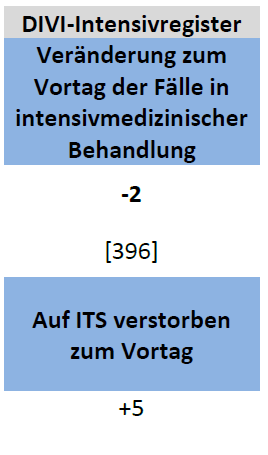 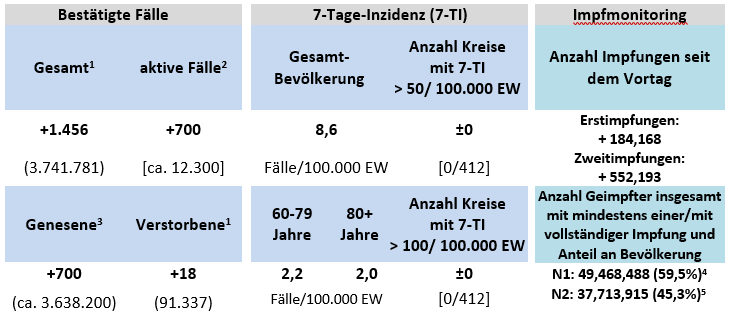 16.07.2021
2
Verlauf der 7-Tage-Inzidenz der Bundesländer
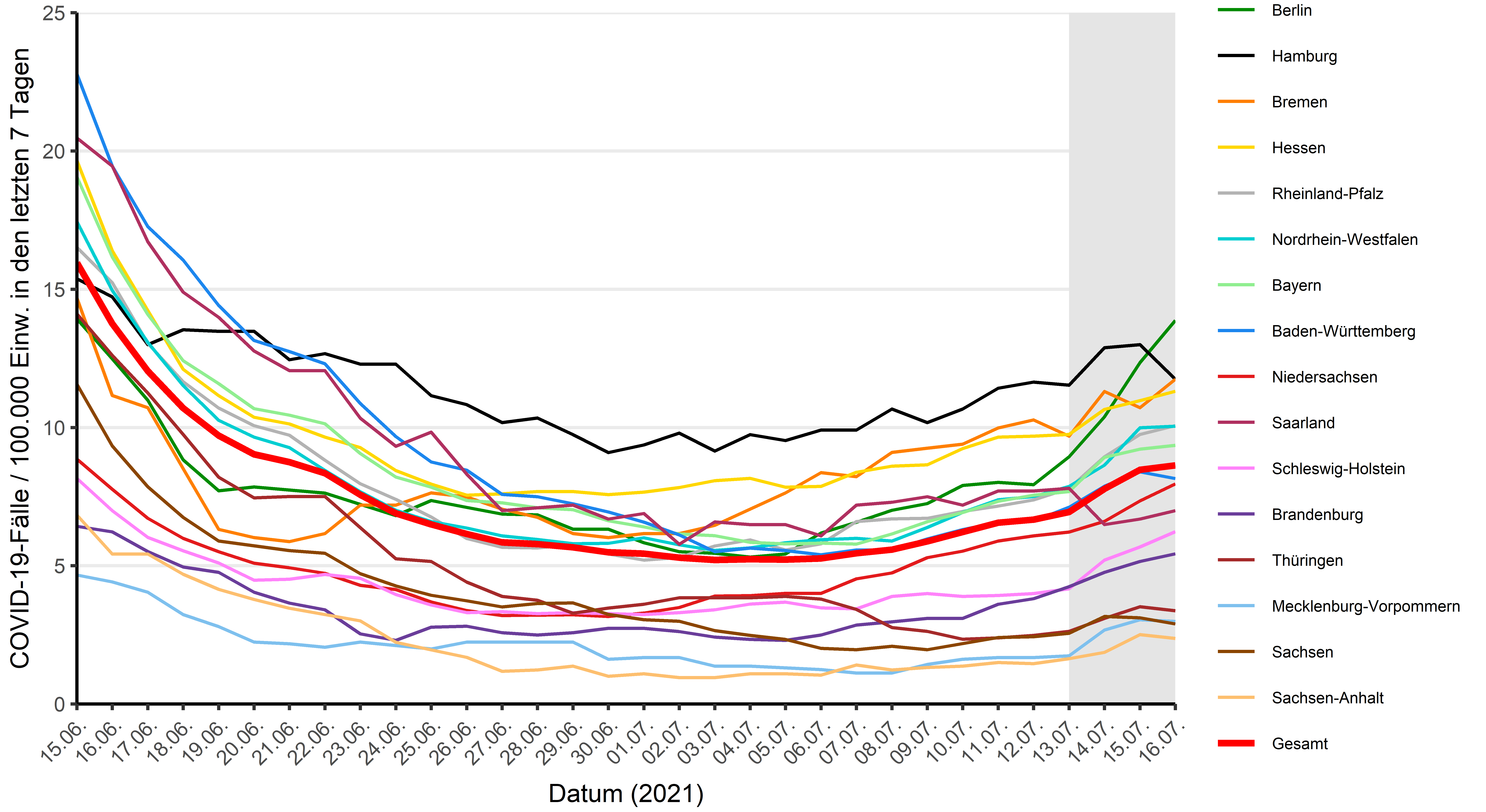 16.07.2021
3
Geografische Verteilung 7-Tage-Inzidenz nach Landkreis, n=4.597 (COVID-19)
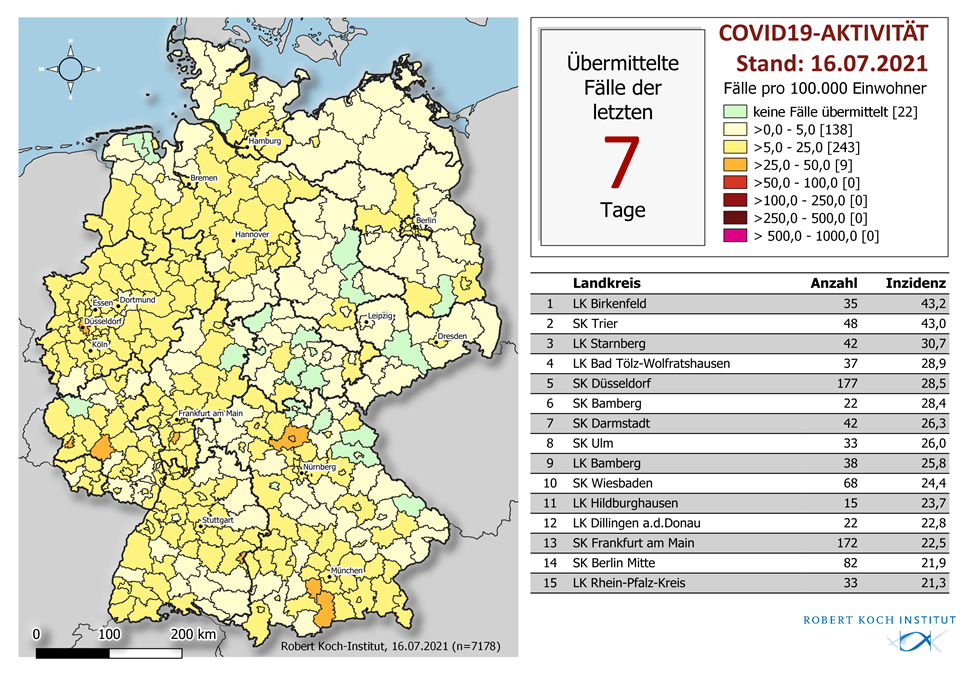 16.07.2021
4
Trend – Entwicklung der 7-Tage-Inzidenz
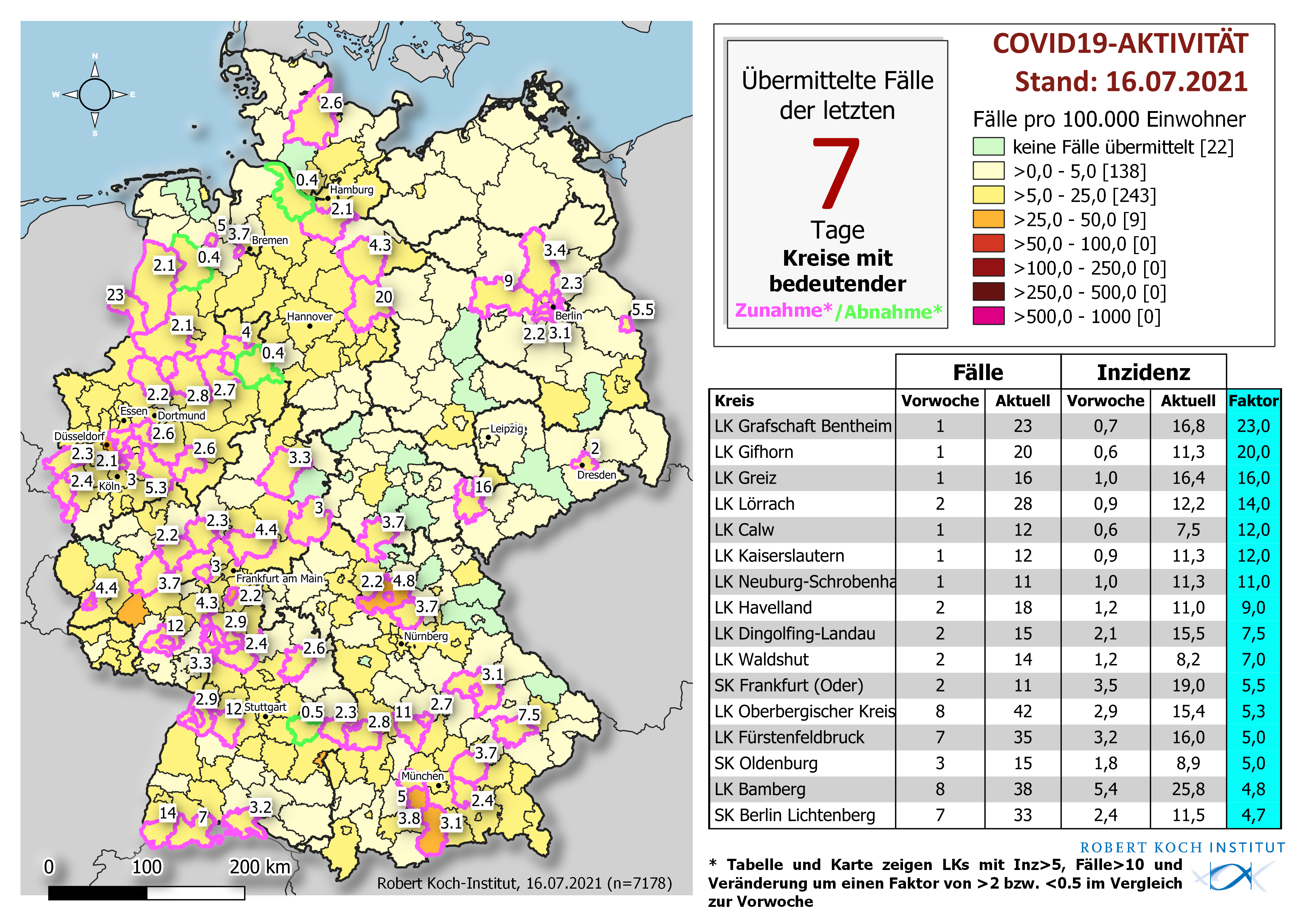 16.07.2021
5
Wochenvergleich der 7-Tage Inzidenz
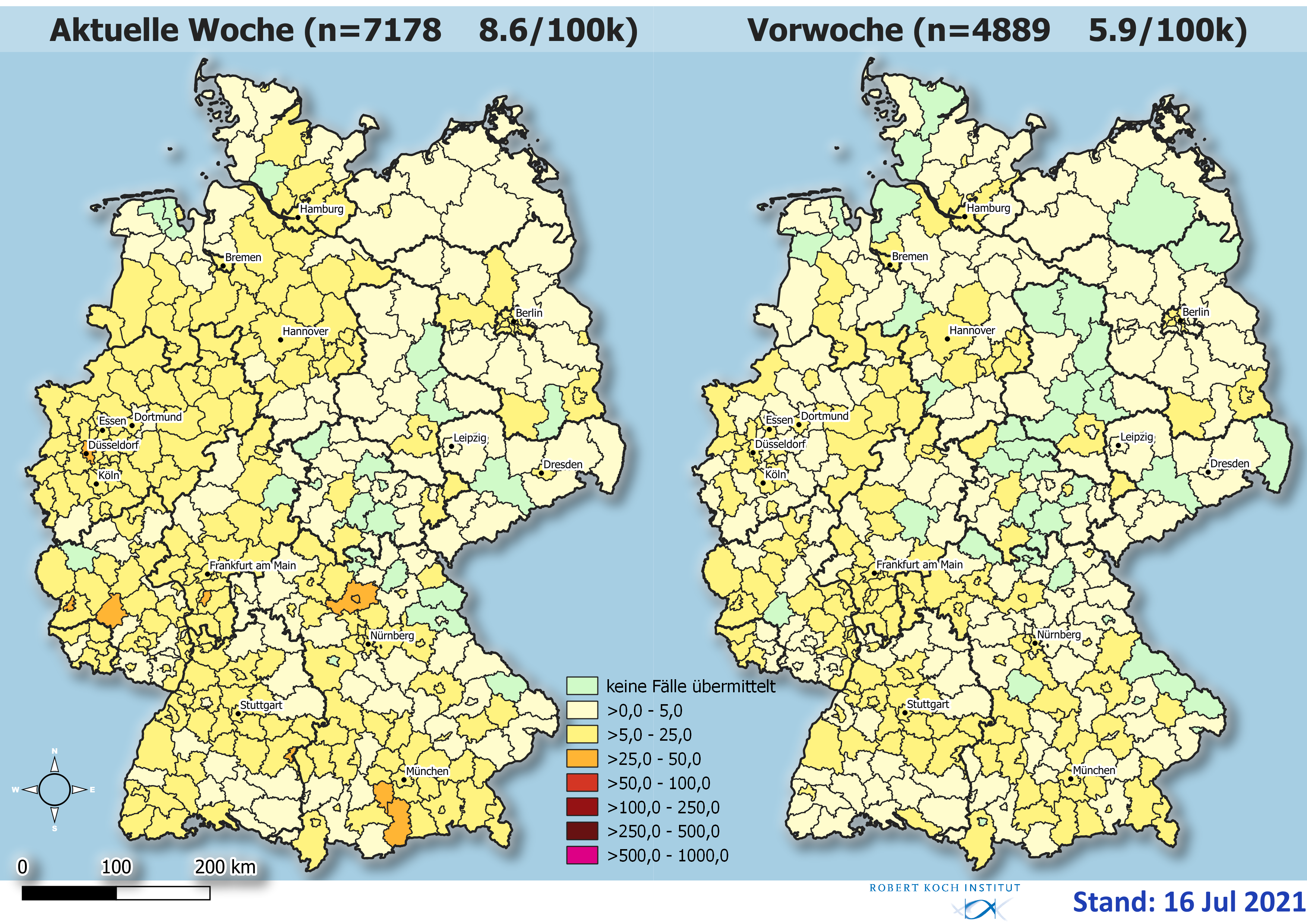 16.07.2021
6
Expositionsländer importierter Fälle
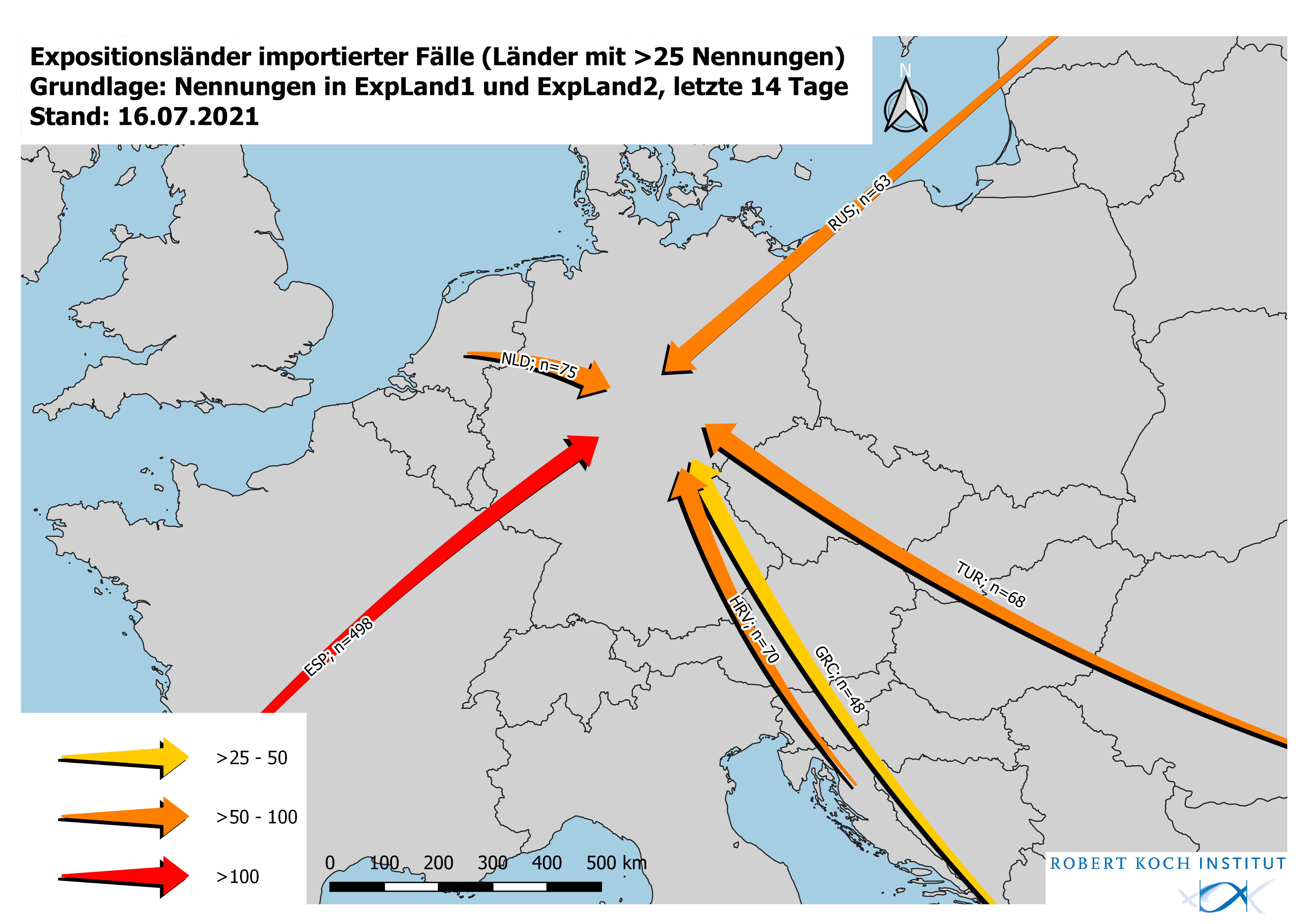 16.07.2021
7
[Speaker Notes: file://rki.local/daten/Wissdaten/RKI_nCoV-Lage/3.Kommunikation/3.7.Lageberichte/2021-06-25/Karten/A-ImportLaender.png]
Indikatorbericht
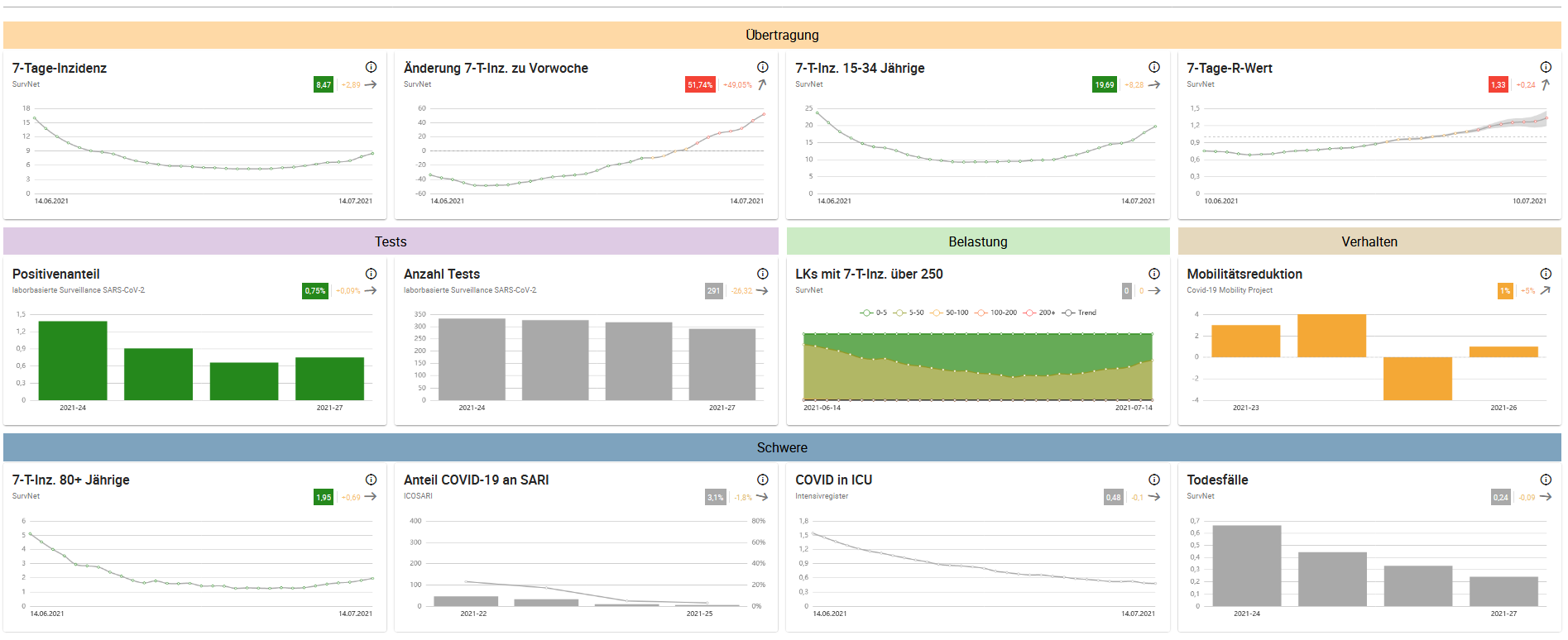 16.07.2021
8
Indikatorbericht für die Bundesländer
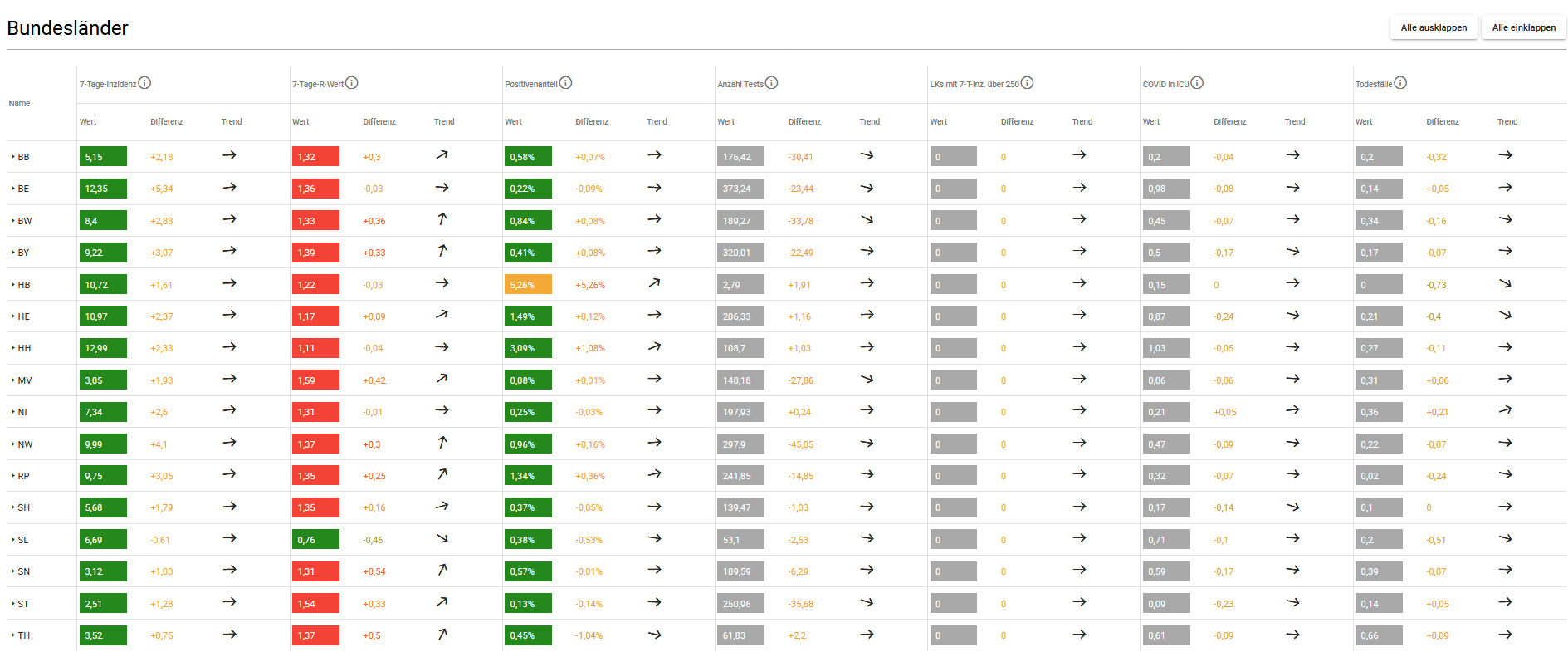 16.07.2021
9
Sterbefallzahlen Deutschland
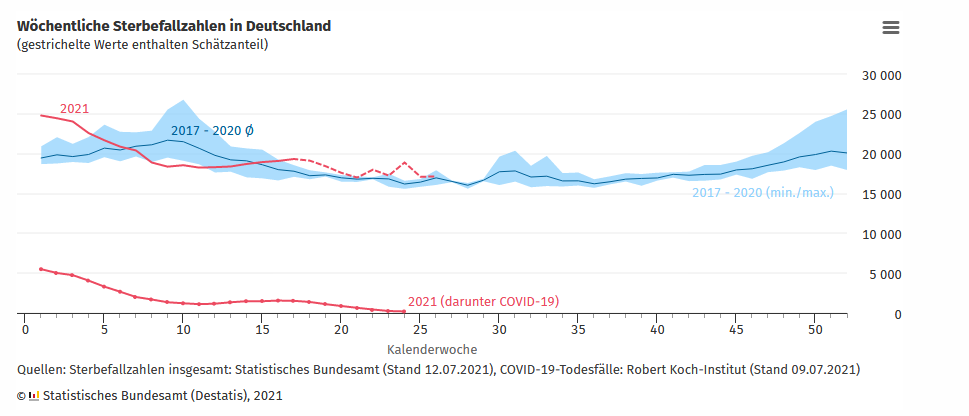 16.07.2021
10
[Speaker Notes: Anmerkung: Berichtszeitraum bezieht nicht mehr 2020 mit ein!]